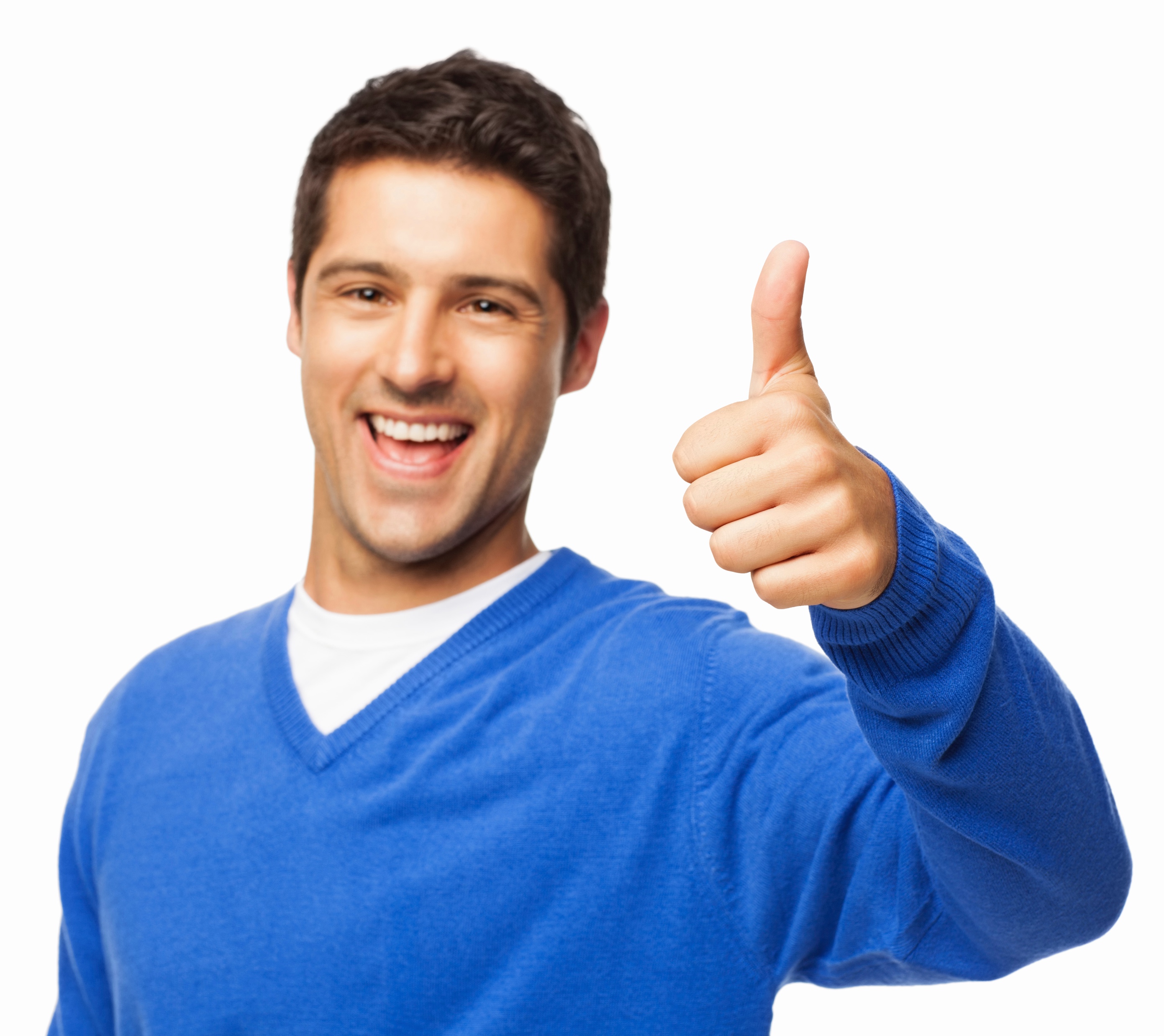 LESSON 12:
INTEGRITY
1 Kings 9:1-5
1 When Solomon had finished building the temple of the LORD and the royal palace, and had achieved all he had desired to do,
1 Kings 9:1-5
2 the Lord appeared to him a second time, as he had appeared to him at Gibeon.
1 Kings 9:1-5
3 The LORD said to him: "I have heard the prayer and plea you have made before me; I have consecrated this temple, which you have built, by putting my Name there forever. My eyes and my heart will always be there.
1 Kings 9:1-5
4 “As for you, if you walk before me in integrity of heart and uprightness, as David your father did, and do all I command and observe my decrees and laws,
1 Kings 9:1-5
5 I will establish your royal throne over Israel your royal throne over Israel forever, as I promised David your father when I said, ‘You shall never fail to have a man on the throne of Israel.’
Psalm 78:72
72 And David shepherded them with integrity of heart; with skillful hands he led them.
INTEGRITY
In Hebrew “tom” or  “tummah”
	– meaning COMPLETE, SOUNDNESS, PERFECTION, WHOLE.
WHAT IS INTEGRITY?
the state of being COMPLETE and WHOLE.
implying that a person of integrity is the same         person at all times.
WHAT IS INTEGRITY?
WORDS and DEEDS should match up.
 “Don’t just TALK the talk, but WALK the talk.”
SUBCONSCIOUS WAYS OF LOSING INTEGRITY
D – DUPLICITY 				– divided loyalty
H – HYPOCRISY 				– pretending
nT – NOT TRANSPARENT 		– hiding something
TO BE A PERSON OF INTEGRITY
VALUES
ATTITUDES AND BELIEFS
ACTION
VALUES - What you believe as demonstrated by how you act under PRESSURE.
WHY IS INTERGRITY IMPORTANT?
It builds TRUST.
It produces INFLUENCE.
It facilitates HIGH STANDARDS.
It results to a solid REPUTATION not just     an IMAGE.
WHY IS INTERGRITY IMPORTANT?
It means LIVING it myself before leading  others.
It is the FOUNDATION of character.
It is not determined by CIRCUMSTANCE.
A TEST: Are we building image or integrity?
CONSISTENCY – Are we the same person no matter who we are with?
CONSIDERATION – Do we make decisions that are best for others when another choice would benefit you?
CREDIT – Are you quick to recognize others for their efforts and contributions to your success?